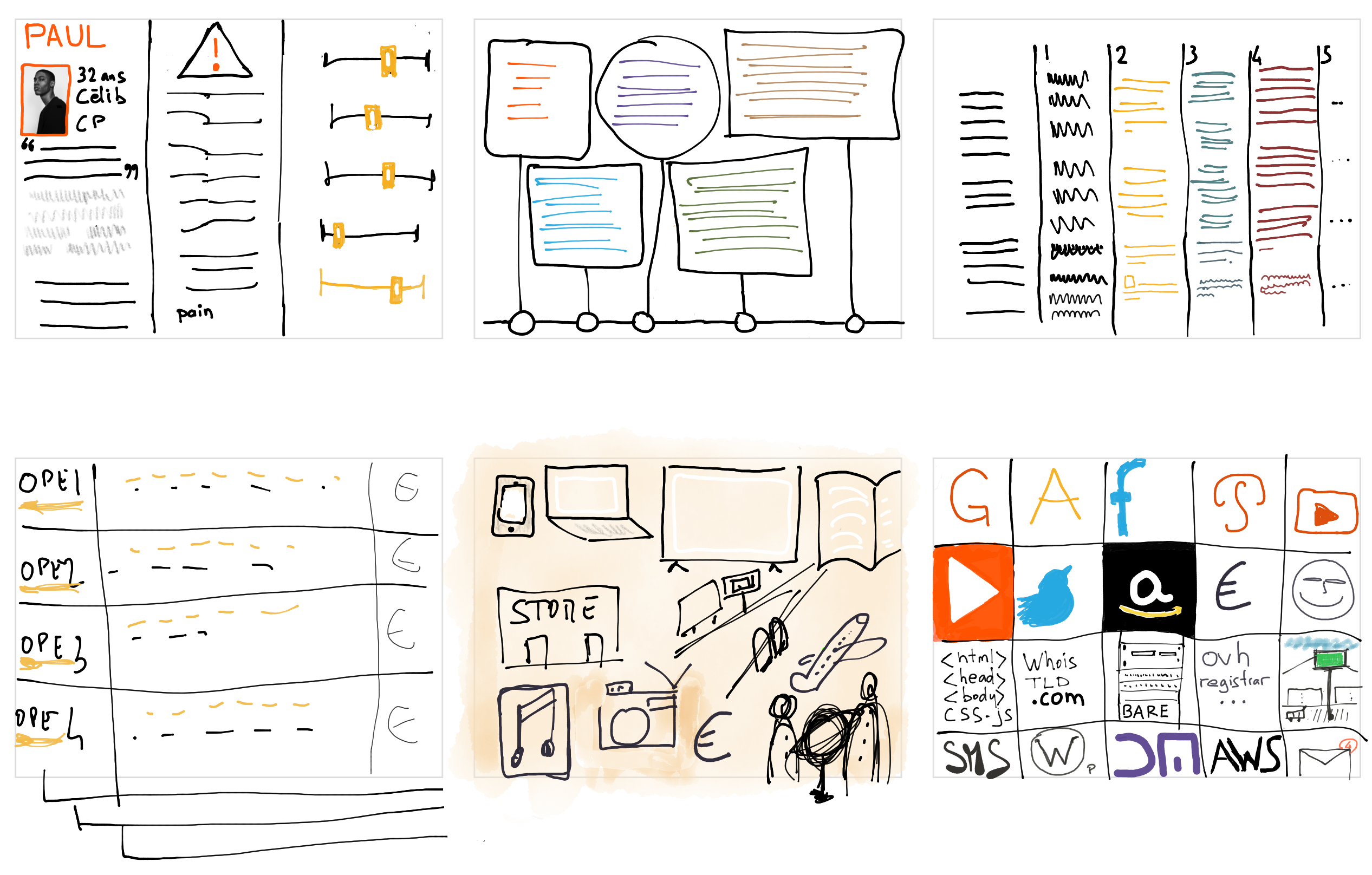 PERSONA+Empathy map
+
USER STORY (EPIC Pain point problème)
+
Parcours client (customer journey)
BUYER
PERSONA
Jean-Luc
Nom 	Jean-Luc
Age 	36
Vie à	Paris
Avec	Jeanne
	Sans enfant
Education	Supérieure (ingénieur école promo …)
CV 	pilote entreprise 1
	Pilote entreprise 2
Passionné d’aviation et de modèle réduits
Passionné de races de chiens et de voyages en Asie
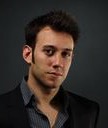 Revenus
Ville
Fréquences
EPIC / USER STORY / PAIN POINT / PROBLÈME
Quel est le problème de Jean-Luc ?
Quelle est la frustration de Jean-Luc ?
Quels sont les besoins et attentes de Jean-Luc ?
Pourquoi n’est-il pas satisfait des solutions existantes ?
…
…
…
…
Empathie map si besoin pour mieux comprendre le persona
CITATION« J’ai un beau métier, mais mes priorités sont ailleurs. Mon employeur n’est pas mon seul centre d’intérêt »
Niveau Technique
BIO Jean Luc 36 ans est pilote de ligne depuis 3 ans dans une compagnie low cost européenne.Il trouve que sa vie manque de sens, de variété et d’originalité.
Usage mobile
Know How
222222
Nom 	Jean-Luc
Age 	36
Vie à	Paris
Avec	Jeanne
	Sans enfant
Education	Supérieure (ingénieur école promo …)
CV 	pilote entreprise 1
	Pilote entreprise 2
Passionné d’aviation et de modèle réduits
Passionné de races de chiens et de voyages en Asie
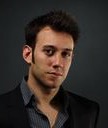 Revenus
Ville
Fréquences
EPIC / USER STORY / PAIN POINT / PROBLÈME
Quel est le problème de Jean-Luc ?
Quelle est la frustration de Jean-Luc ?
Quels sont les besoins et attentes de Jean-Luc ?
Pourquoi n’est-il pas satisfait des solutions existantes ?
…
…
…
…
Empathie map si besoin pour mieux comprendre le persona
CITATION« J’ai un beau métier, mais mes priorités sont ailleurs. Mon employeur n’est pas mon seul centre d’intérêt »
Niveau Technique
Usage mobile
BIO Jean Luc 36 ans est pilote de ligne depuis 3 ans dans une compagnie low cost européenne.Il trouve que sa vie manque de sens, de variété et d’originalité.
Know How
33333
Nom 	Jean-Luc
Age 	36
Vie à	Paris
Avec	Jeanne
	Sans enfant
Education	Supérieure (ingénieur école promo …)
CV 	pilote entreprise 1
	Pilote entreprise 2
Passionné d’aviation et de modèle réduits
Passionné de races de chiens et de voyages en Asie
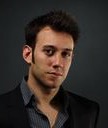 Revenus
Ville
Fréquences
EPIC / USER STORY / PAIN POINT / PROBLÈME
Quel est le problème de Jean-Luc ?
Quelle est la frustration de Jean-Luc ?
Quels sont les besoins et attentes de Jean-Luc ?
Pourquoi n’est-il pas satisfait des solutions existantes ?
…
…
…
…
Empathie map si besoin pour mieux comprendre le persona
CITATION« J’ai un beau métier, mais mes priorités sont ailleurs. Mon employeur n’est pas mon seul centre d’intérêt »
Niveau Technique
Usage mobile
BIO Jean Luc 36 ans est pilote de ligne depuis 3 ans dans une compagnie low cost européenne.Il trouve que sa vie manque de sens, de variété et d’originalité.
Know How
444444
Nom 	Jean-Luc
Age 	36
Vie à	Paris
Avec	Jeanne
	Sans enfant
Education	Supérieure (ingénieur école promo …)
CV 	pilote entreprise 1
	Pilote entreprise 2
Passionné d’aviation et de modèle réduits
Passionné de races de chiens et de voyages en Asie
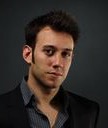 Revenus
Ville
Fréquences
EPIC / USER STORY / PAIN POINT / PROBLÈME
Quel est le problème de Jean-Luc ?
Quelle est la frustration de Jean-Luc ?
Quels sont les besoins et attentes de Jean-Luc ?
Pourquoi n’est-il pas satisfait des solutions existantes ?
…
…
…
…
Empathie map si besoin pour mieux comprendre le persona
CITATION« J’ai un beau métier, mais mes priorités sont ailleurs. Mon employeur n’est pas mon seul centre d’intérêt »
Niveau Technique
Usage mobile
BIO Jean Luc 36 ans est pilote de ligne depuis 3 ans dans une compagnie low cost européenne.Il trouve que sa vie manque de sens, de variété et d’originalité.
Know How
5555555
Nom 	Jean-Luc
Age 	36
Vie à	Paris
Avec	Jeanne
	Sans enfant
Education	Supérieure (ingénieur école promo …)
CV 	pilote entreprise 1
	Pilote entreprise 2
Passionné d’aviation et de modèle réduits
Passionné de races de chiens et de voyages en Asie
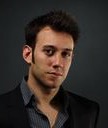 Revenus
Ville
Fréquences
EPIC / USER STORY / PAIN POINT / PROBLÈME
Quel est le problème de Jean-Luc ?
Quelle est la frustration de Jean-Luc ?
Quels sont les besoins et attentes de Jean-Luc ?
Pourquoi n’est-il pas satisfait des solutions existantes ?
…
…
…
…
Empathie map si besoin pour mieux comprendre le persona
CITATION« J’ai un beau métier, mais mes priorités sont ailleurs. Mon employeur n’est pas mon seul centre d’intérêt »
Niveau Technique
Usage mobile
BIO Jean Luc 36 ans est pilote de ligne depuis 3 ans dans une compagnie low cost européenne.Il trouve que sa vie manque de sens, de variété et d’originalité.
Know How
Surnom
Age
Vit à
Vit avec
Enfant
JOB
Eduction

CV

Passionné par
-                                         +
-                                         +
-                                         +
Citation___________________________________________________________________________________________________________________
Problème / Besoin / Attentes / Frustration / insatisfaction / pain point 






Empathy Map si besoin
-                                         +
-                                         +
BIO________________________________________________________________________________________________________________________
-                                         +
-                                         +
app.xtensio.com
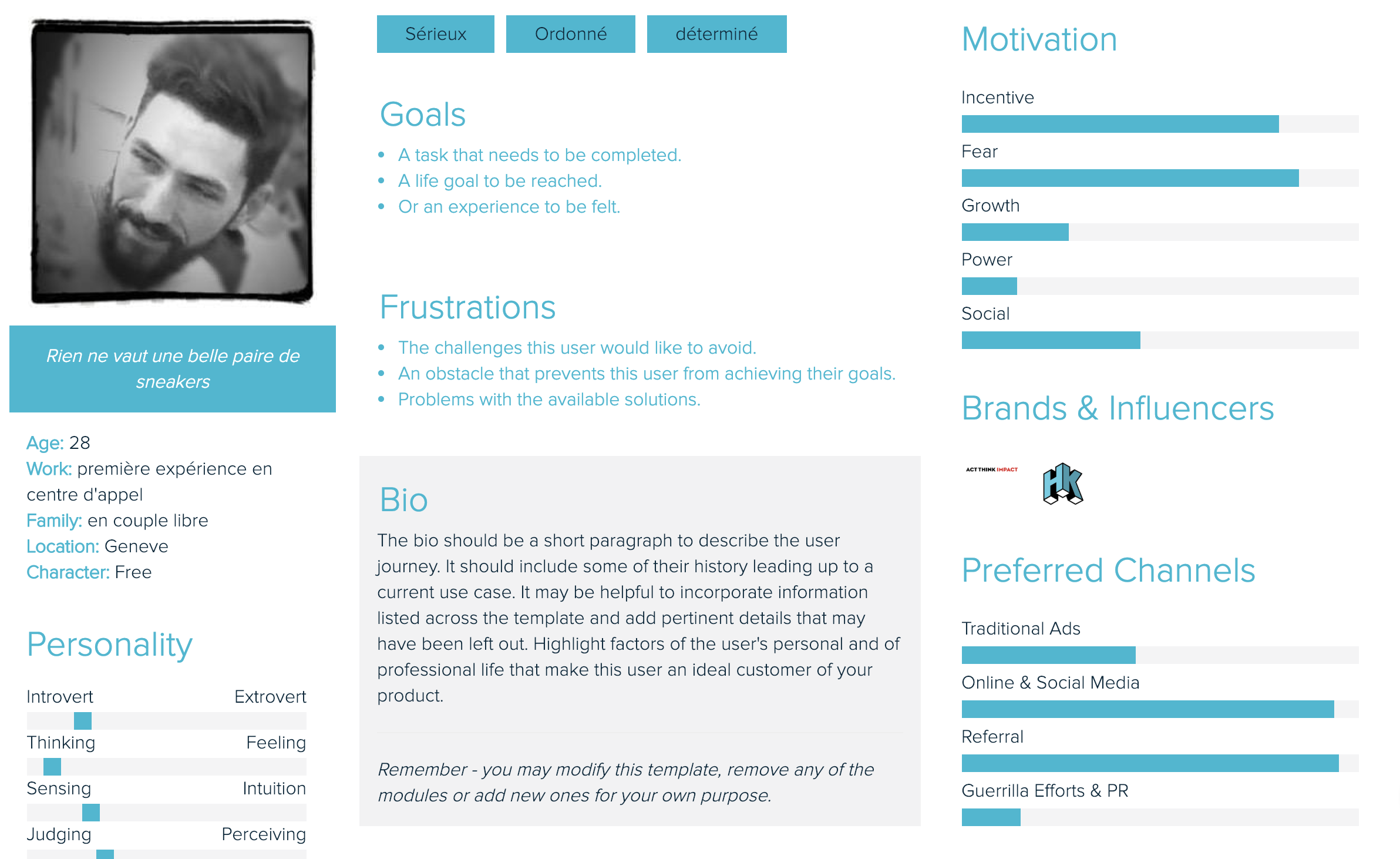 app.xtensio.com
CLAIRE
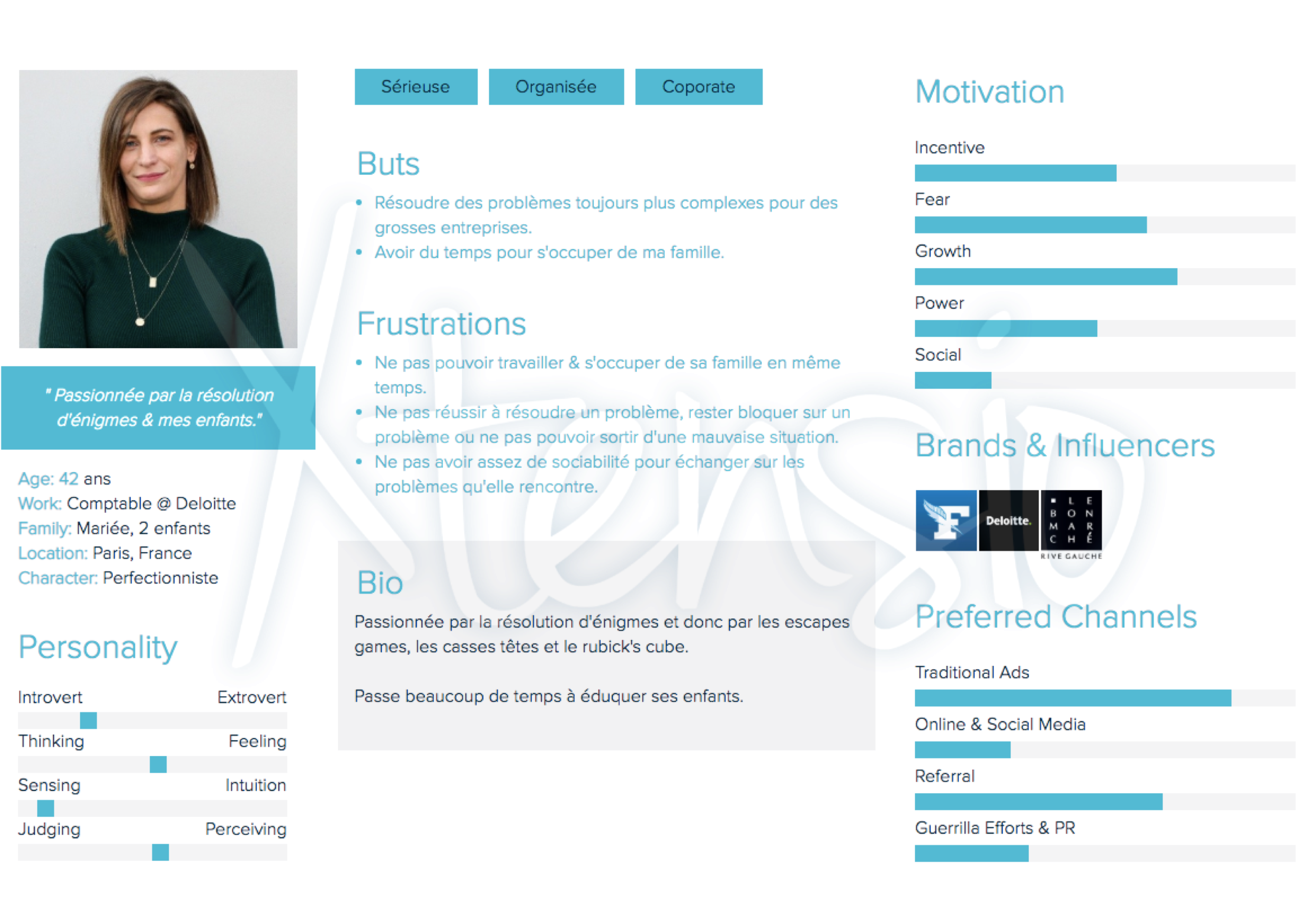 app.xtensio.com
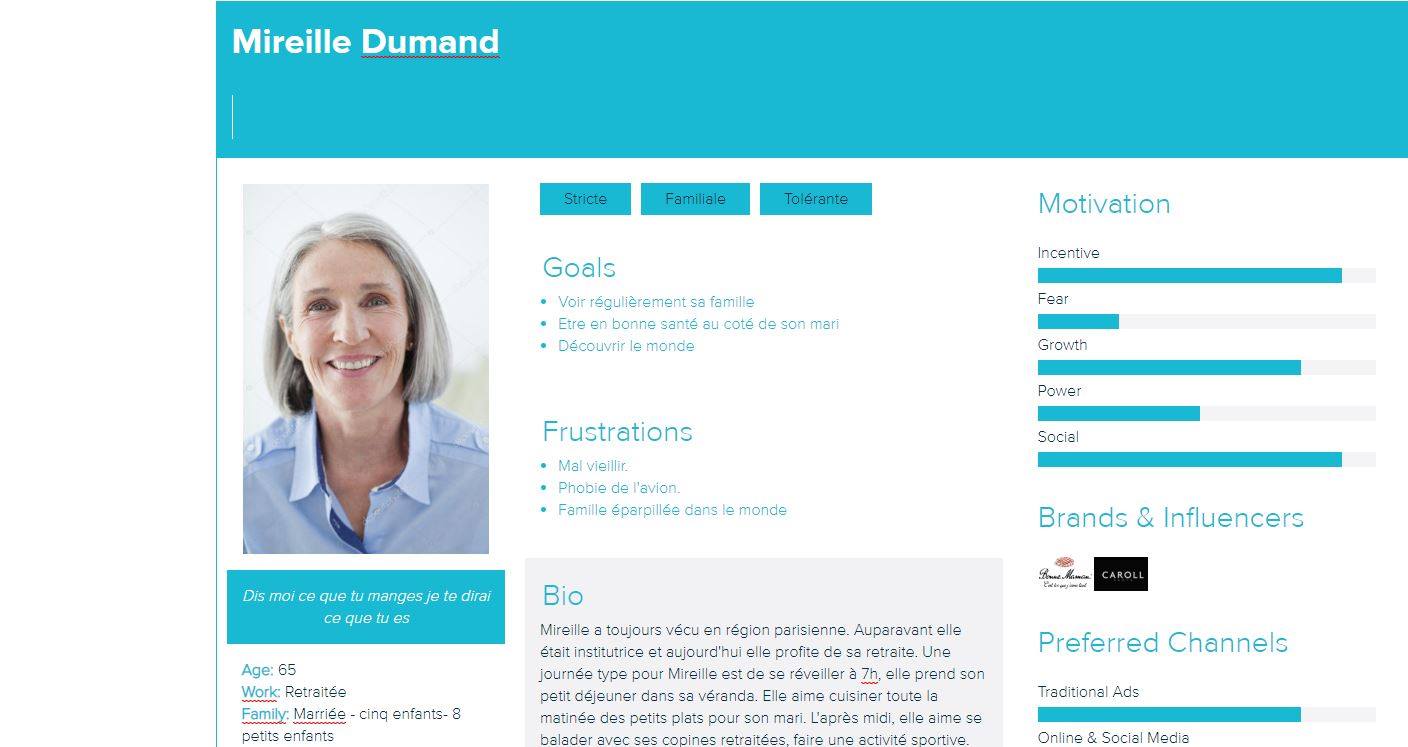 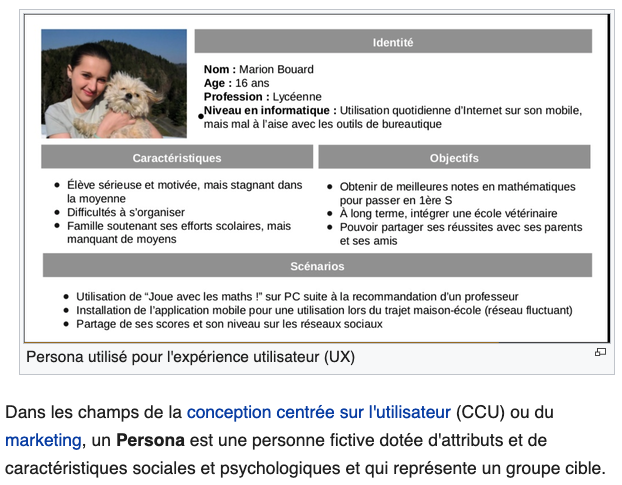 Définition du persona : 
personnage imaginaire représentant un groupe cible dans le cadre d’une réflexion sur l’évolution d’un produit ou service. 


Extrait Wikipedia :
« un Persona est une personne fictive dotée d'attributs et de caractéristiques sociales et psychologiques et qui représente un groupe cible»
copie ci-contre

On utilise aussi le terme de « buyer persona ». Mais le persona peut être BtoB, BtoC, il peut être un intermédiaire, un journaliste ou un influenceur.
BABETTE
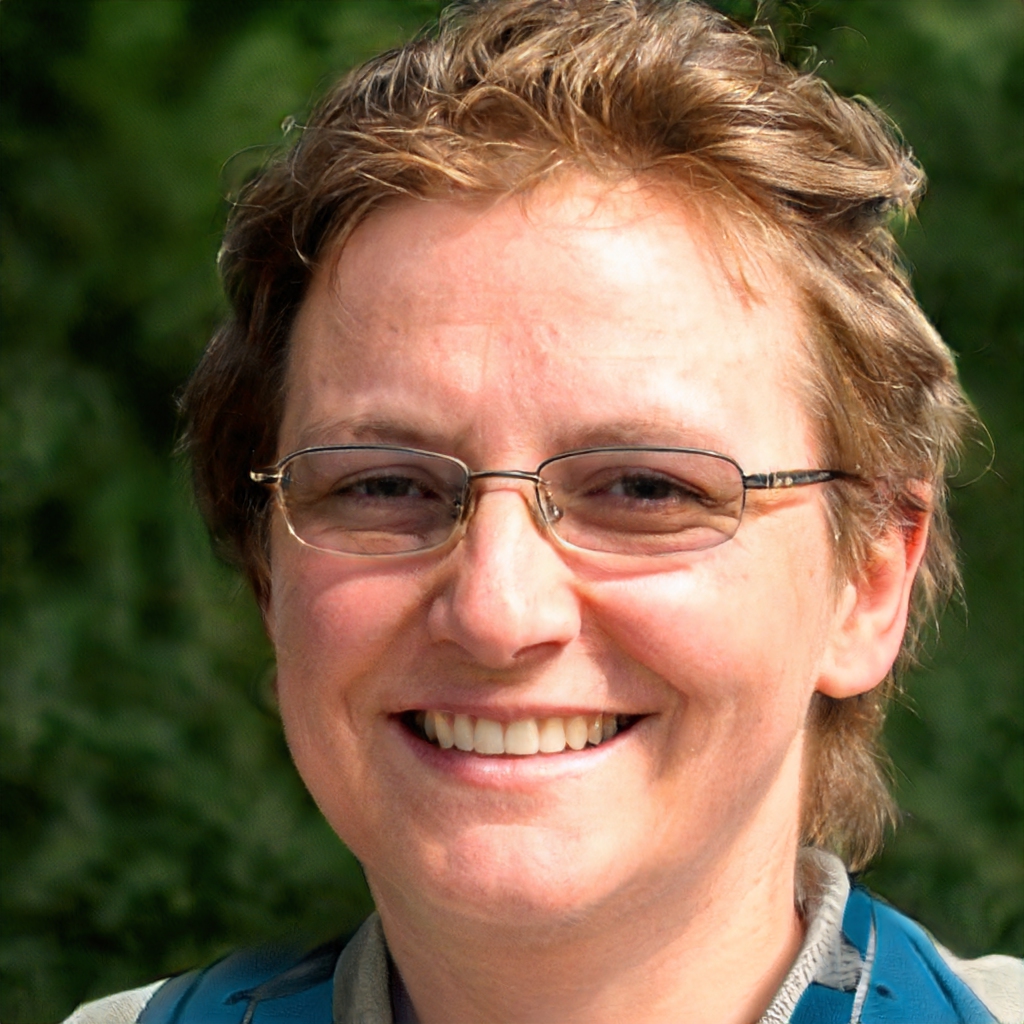 69 ans, retraitée de la fonction publique, mariée à Pierre, 2 enfants, 3 petit fils (dont 1 influenceur)
Vit à la campagne entretien son potager, son jardin et sa maison
Garde souvent ses petits enfants
MARQUE : TF1, Jardiland, Nagui
tout le monde se moque de ma télé et de mon téléphone. C’est vrai les clapets et péritels sont d’un autre monde. Il faudrait que je change tout.
son électroménager n’a pas été changé depuis 25 ans et sa TV est encore cathodique
son téléphone à clapet ne lui permet pas de dialoguer avec ses petits enfants et de suivre leur vie sur les réseaux
Utilise intensivement des appareils trop vieux, elle se sent jeune mais disqualifiée par ses outils
XAVIER
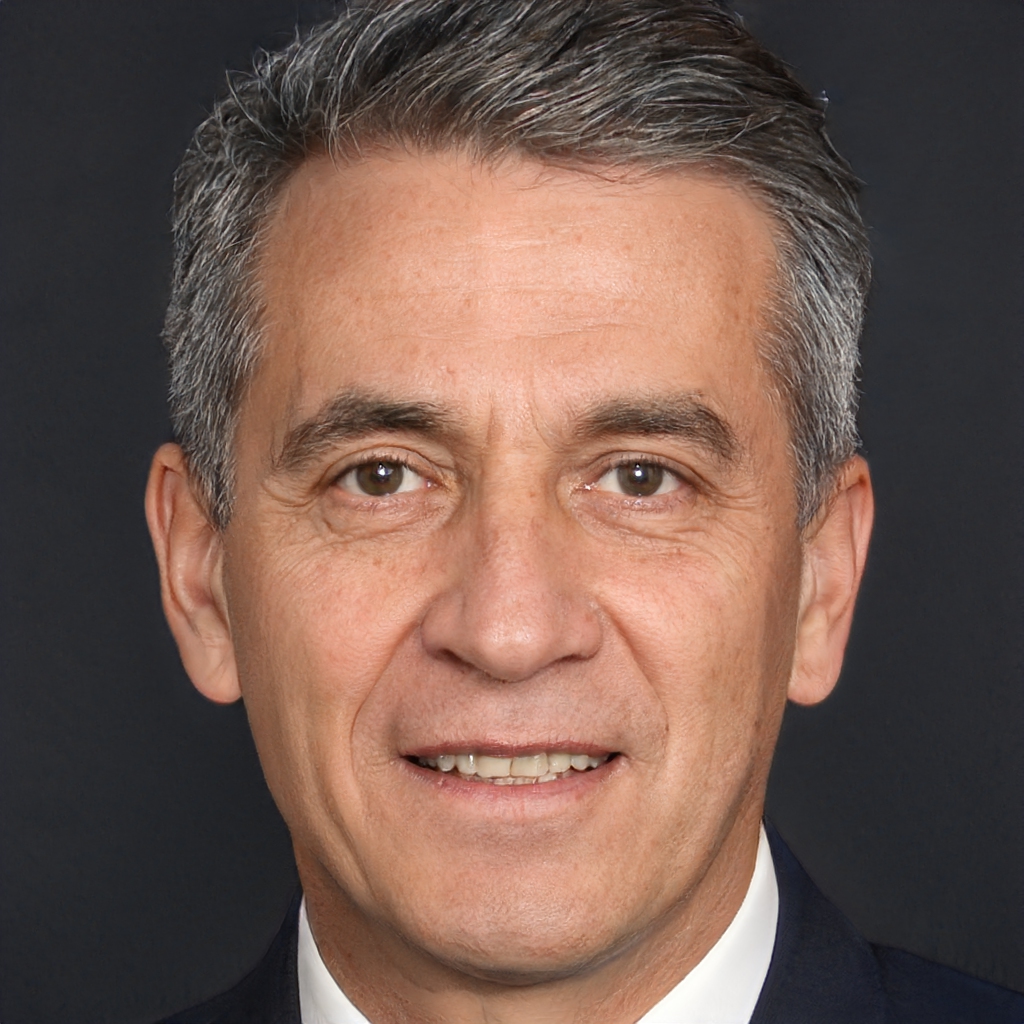 51 ans, marié avec Camille, 3 enfants.
Fonction politique dans la mairie de sa ville
Peu 
Étude : CNAM et carrière dans la distribution
Fonction : Responsable national pour les deux enseignes (FNAC DARTY) des produits électroniques
MARQUE : Vuitton, MOMA, Hermès
J’aime la politique, ma famille et mon métier et il ne me reste plus de temps pour moi. J’aime les belles choses, les belles images, les beaux produits
Visibilité sur les promo, lancement et livraison à venir de tous les fournisseurs
Beaucoup de réclamation client sur les produits nouveaux
pas assez d’offre domotique 
Pas assez d’assistance pour gagner du temps
L’autorité paie ! Il impose son point de vue aux électeurs, aux fournisseurs, aux salariés et à sa famille. Il doit gagner pour s’affirmer
YANNICK
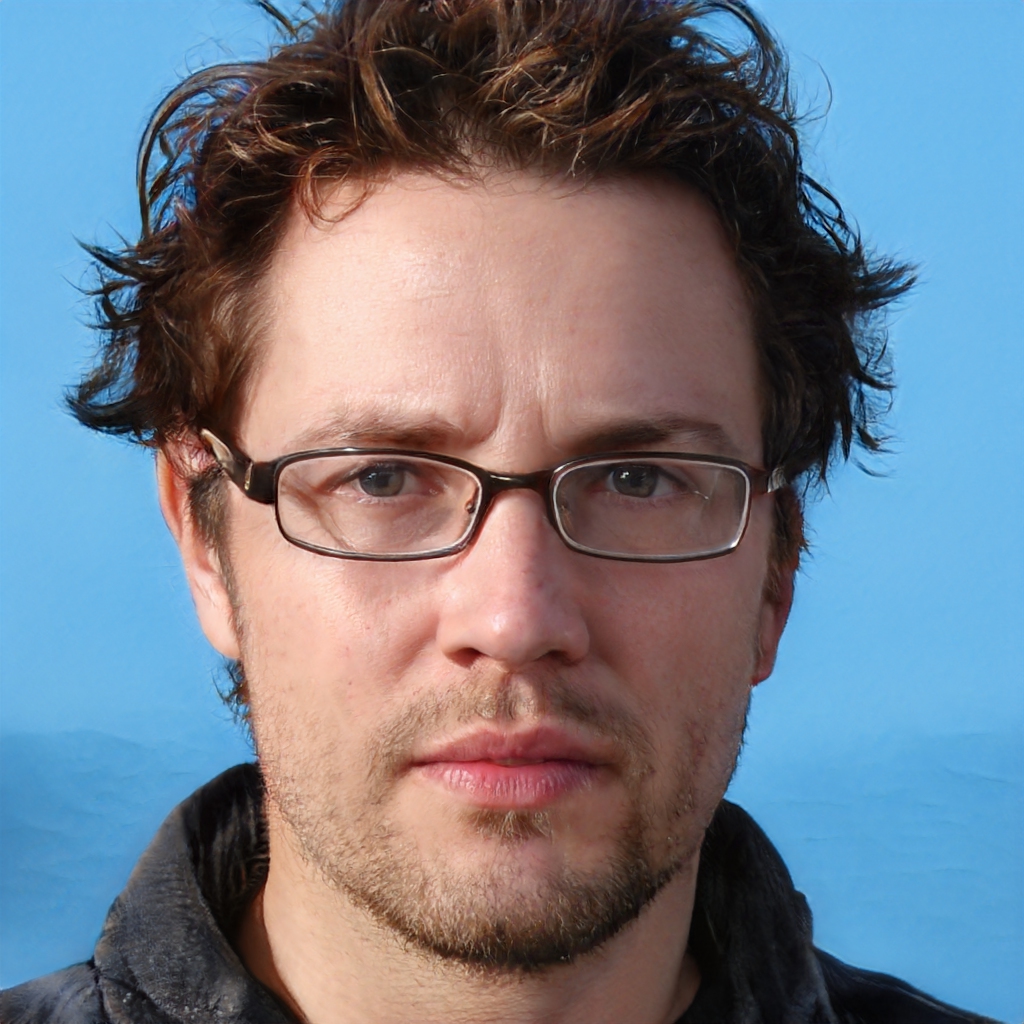 38 ans, vit à Paris 17ème (proche 18e), PACSé avec Maggie, 1 enfant, passionné de rando, vélo, rugby, oenologie. Ils sont végétariens. Maggie l’influence sur son empreinte carbone
Etude : EM lyon, premier job à APHP
Fonction : acheteur APHP / Mission :  équiper les 40 hôpitaux d’écrans d’information et de gestion des salles d’attente en 8 mois
MARQUE : Patagonia, Slip Français
Le vélo électrique c’est pour les fainéants et la néomobilité urbaine est une obligation. Rien n’est facile. Zéro carbone ou neutre en carbone
A la cantine, il n’y a pas de menu végétarien
Il n’est pas assez technique pour juger des qualités réelles des produits qu’il commande
Son équipe est réduite, ses projets sont immenses et il ne sait pas quelle technologie choisir pour que les écrans soient durables, simples, peu consommateur, recyclable, 
Les écrans doivent ils être tactiles, avec caméra, reliés au réseau sécurisé informatique de l’hôpital
Contrarié, car il n’a pas tous les moyens à titre perso et pro pour être cohérent avec ses idées écologiques
ZOÉ
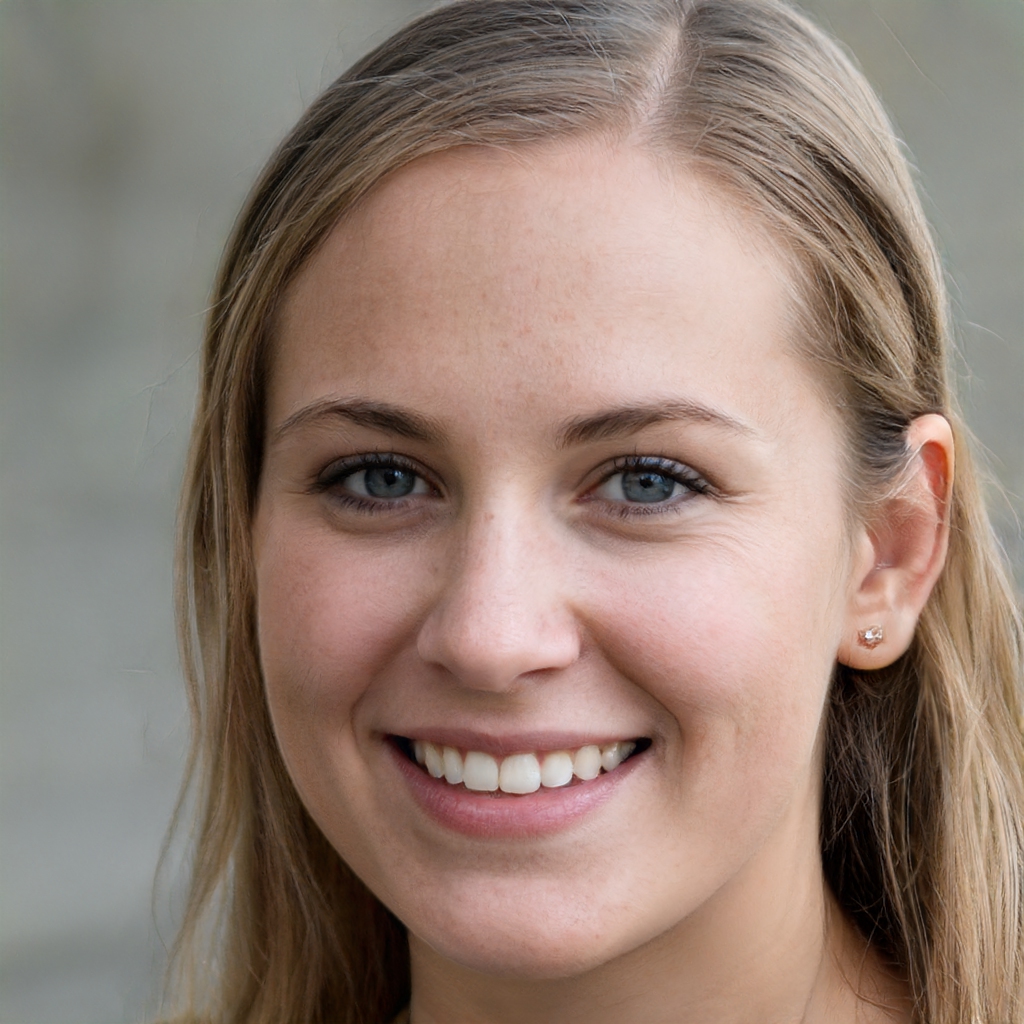 22 ans, célibataire, vit à Nanterre
Active dans plusieurs associations tournées vers les autres. Musicophile et sportive
Étude : licence d’économie et master de management international (Paris X)
pas de permis de conduire, anglais faible (350/990 au TOEIC)
Hobby : judo aikido athlétisme 
MARQUE : Sézane, Lou Yétu, MAJE, Asos, Samsung
J’ai financé mes études, mes vacances toute seule depuis 6 ans. Maintenant je mérite un très bon job qui me plait. YOLO (you only live once)
recherche un CDI, envoie beaucoup de candidatures mais peu de réponse (même négative)
pas de réseau professionnel ni familiale
Son materiel informatique et mobile obsolète lui font rate des opportunités de loisir et de recherche de travail
L’ambition déçue. Les difficultés quotidiennes personnelles érodent peu à peu sa joie naturelle
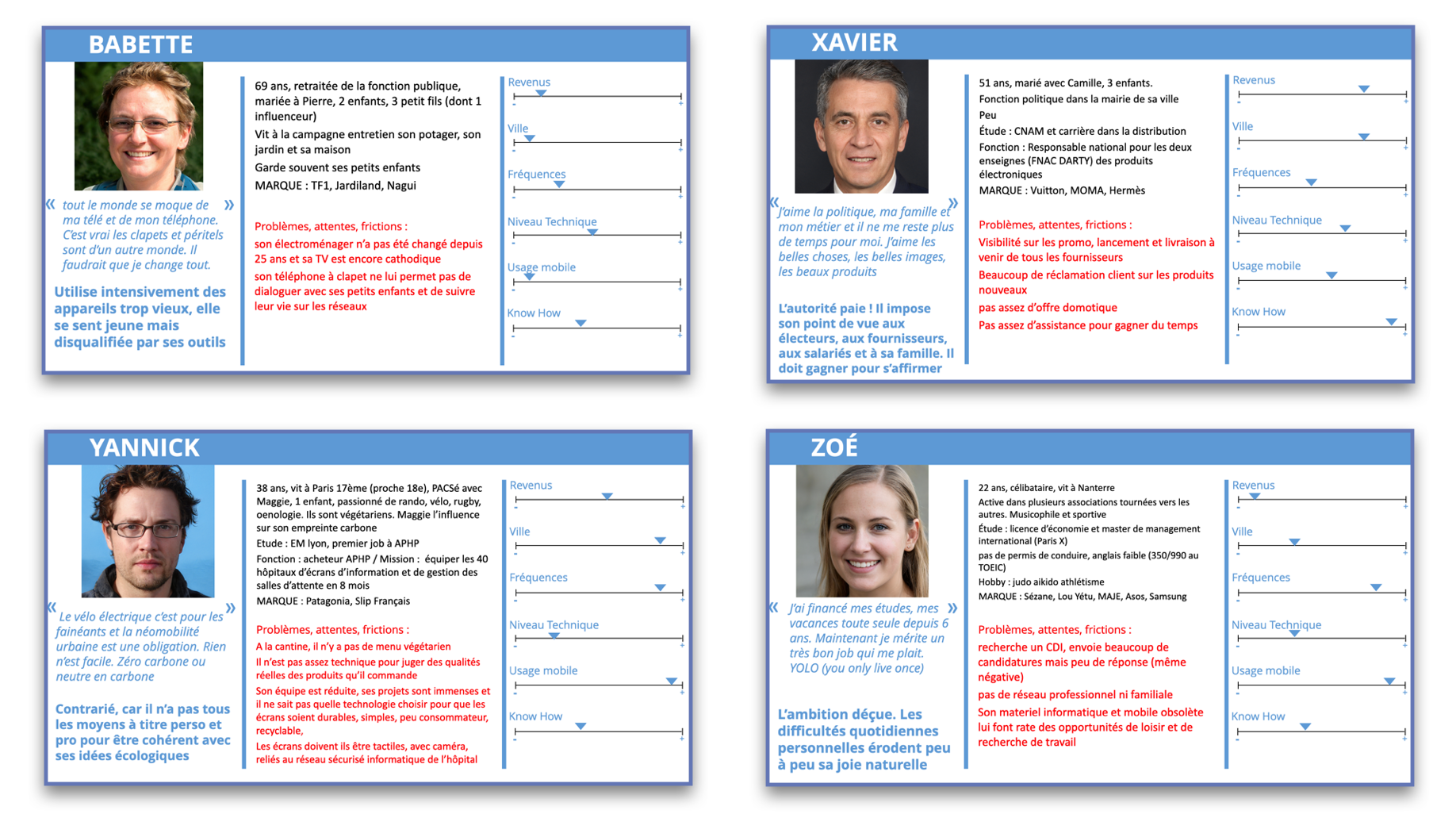 Méthode
Lors de la construction du persona, cette personne fictive se voit assigner une série d'attributs qui enrichissent son profil pour mieux exprimer les caractéristiques du groupe cible. 

Grâce à ces caractéristiques, les équipes de conception (designers) créent des scénarios d'utilisation ou service tandis que les équipes commerciales définissent une stratégie de positionnement, de promotion ou de distribution.
Les personas sont utilisés pour :
conception de site web, application, logiciel, IOT
toute opération de communication digitale (on non) 
amélioration de l'ergonomie des produits et services
réglage des fonctionnalité de produits technologiques
stratégie de promotion, pricing, distribution
scénario de vente, négociation
Points d’amélioration
Pour améliorer un persona, il est possible de lancer une phase de recueil d’informations sur l’échantillon cible (sondages, interviews…)
Cooper (2004) propose par exemple de se focaliser sur ces cinq types de variables :
Activités – Ce que l’utilisateur fait, à quelle fréquence et dans quel volume.
Attitudes – Ce que l’utilisateur pense du domaine du produit.
Aptitudes – Quelle formation l’utilisateur a et sa capacité d’apprentissage.
Motivation – Pourquoi l’utilisateur est-il engagé dans le domaine du produit.
Compétences – Les capacités de l’utilisateur par rapport au domaine et aux technologies.

Pour convertir un persona, il faut comprendre son parcours utilisateur :
1 – Les leviers qui vont lui permettre de vous connaitre
2 – Les étapes réalisées depuis ces leviers jusqu’à vos formulaires (page d’atterrissage, navigation et page final)
3 – La finalité de son parcours (Vers quel objectif se rend-il ?)
Méthode (suite)
il est nécessaire d’avoir des informations de qualité pour construire ses personas.
Qui est votre persona (BtoB ou BtoC) ? (prénom âge sexe photo CV GENXYZ …)
Quels sont les besoins, attentes, objectifs de chaque persona ?
Quels sont les problèmes, points de friction de chaque persona ?

Où trouver les informations de base ?
Les photos fictives peuvent être téléchargées sur https://www.thispersondoesnotexist.com/
Votre CRM d’entreprise 
Les commerciaux de l’entreprise 
Certains éléments démographiques sont dans Google Analytics
Millennials
Lost … Greatest … Silent … 
BabyBoomer (1940 - 1965 +/- 6 ans)
GenX (1955 1985    +/- 8 ans)
GenY = Millennials (1979 1999   +/- 5 ans)
GenZ = Digital Natives = GEN C  (1994 2007  +/- 4 ans)
alphaGEN ? = 2008 - 2020 ? 
SingularityGeneration ?? 2018 - 2030
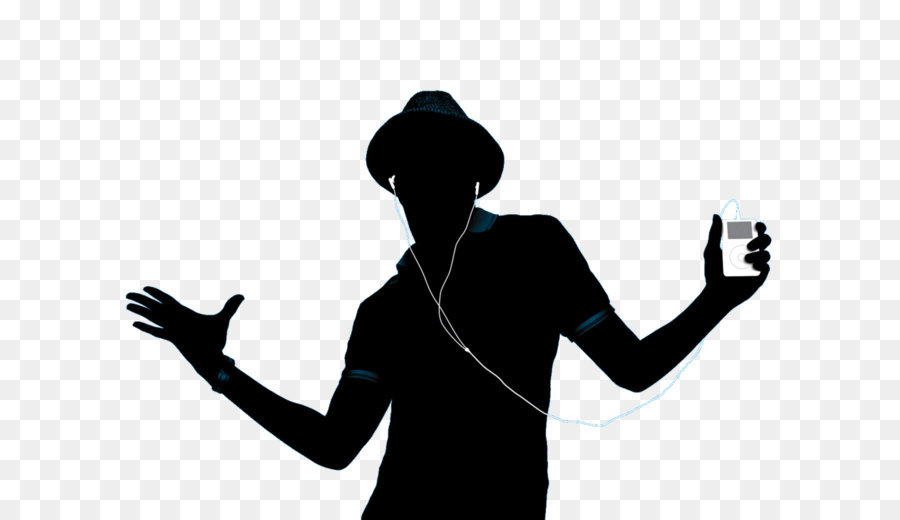 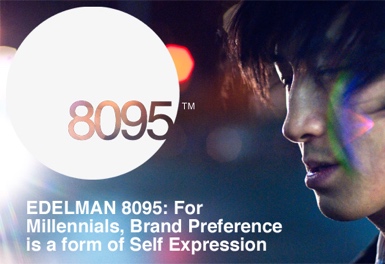 CARTE
EMPATHIE
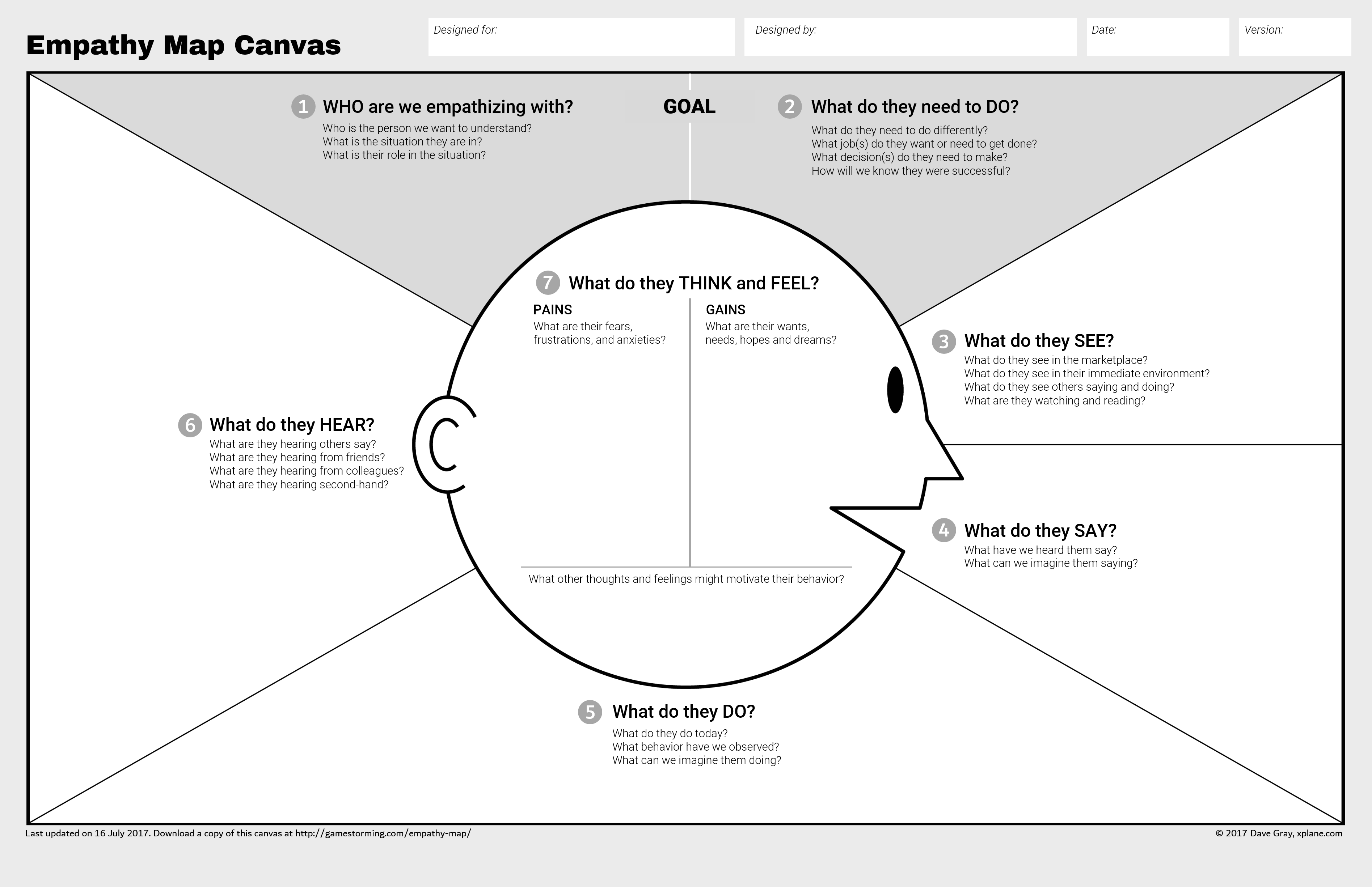 USER
STORIES
USER STORY
USER STORY
En tant que…

Je veux ...

Pour ...
En tant que…

Je veux ...

Pour ...
En tant que…

Je veux ...

Pour ...
En tant que…

Je veux ...

Pour ...
En tant que…

Je veux ...

Pour ...
En tant que…

Je veux ...

Pour ...
En tant que…

Je veux ...

Pour ...
En tant que…

Je veux ...

Pour ...
En tant que…

Je veux ...

Pour ...
En tant que…

Je veux ...

Pour ...
En tant que…

Je veux ...

Pour ...
En tant que…

Je veux ...

Pour ...
PARCOURS
CLIENT
Customer Journey
Parcours client
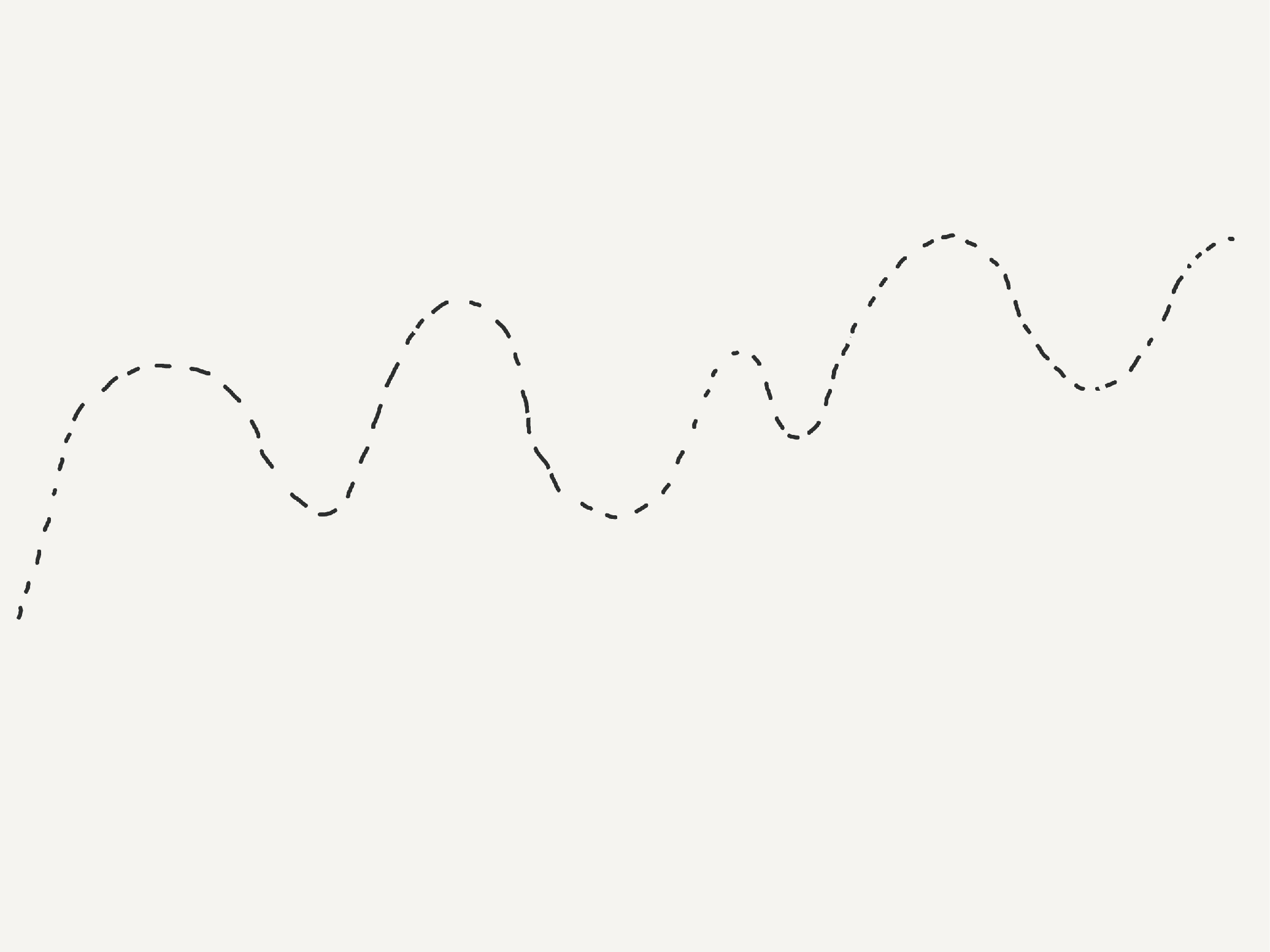 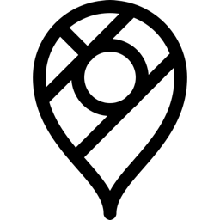 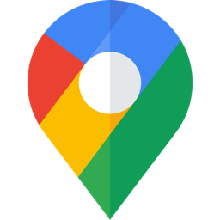 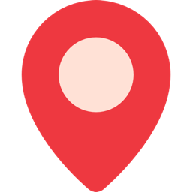 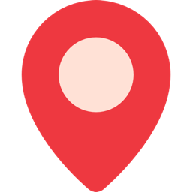 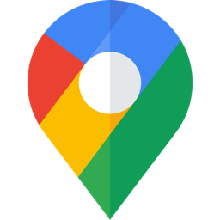 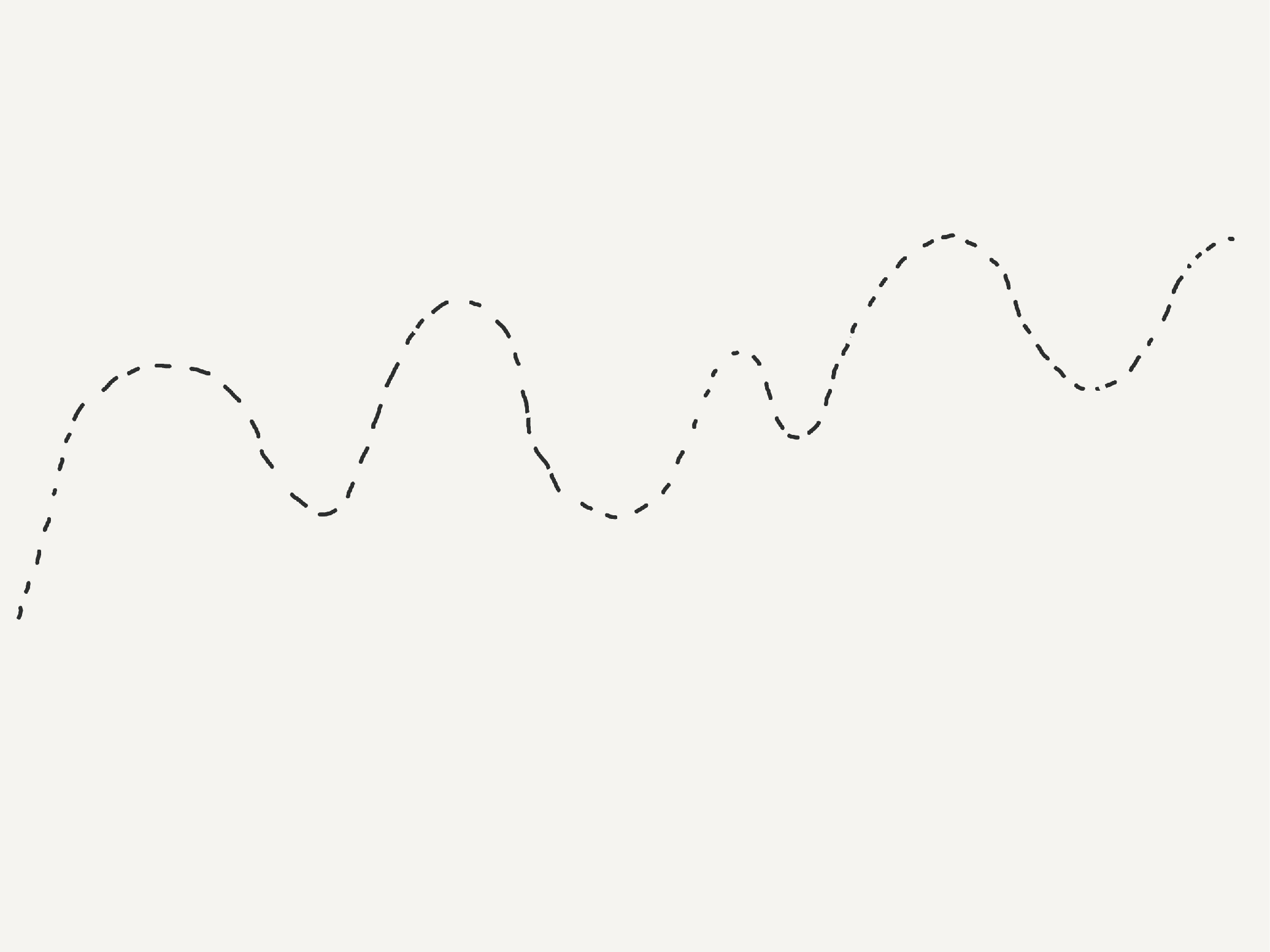 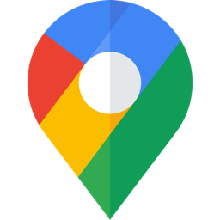 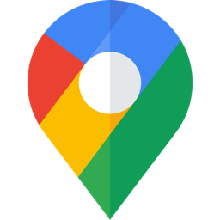 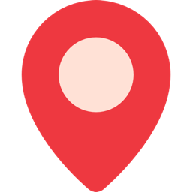 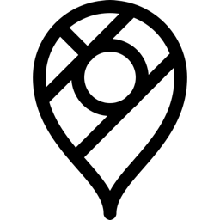 Premiertouchpoint2009
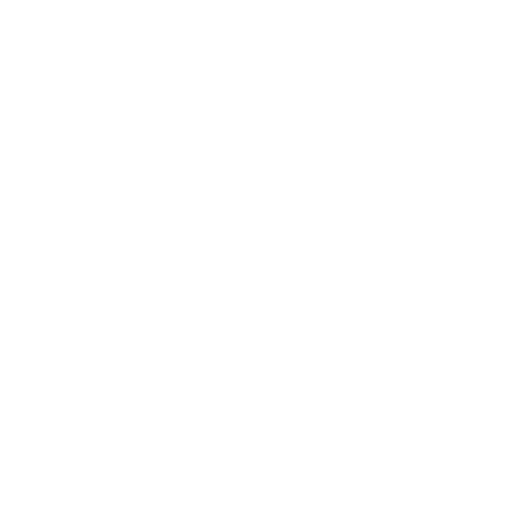 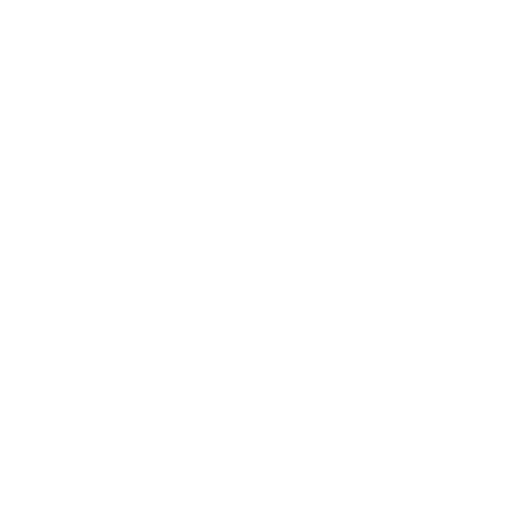 SAV2020
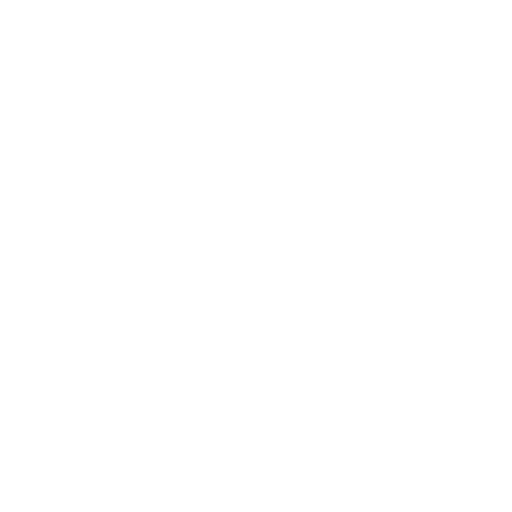 3emecontact2015
2eme contact 2012
Achat2018
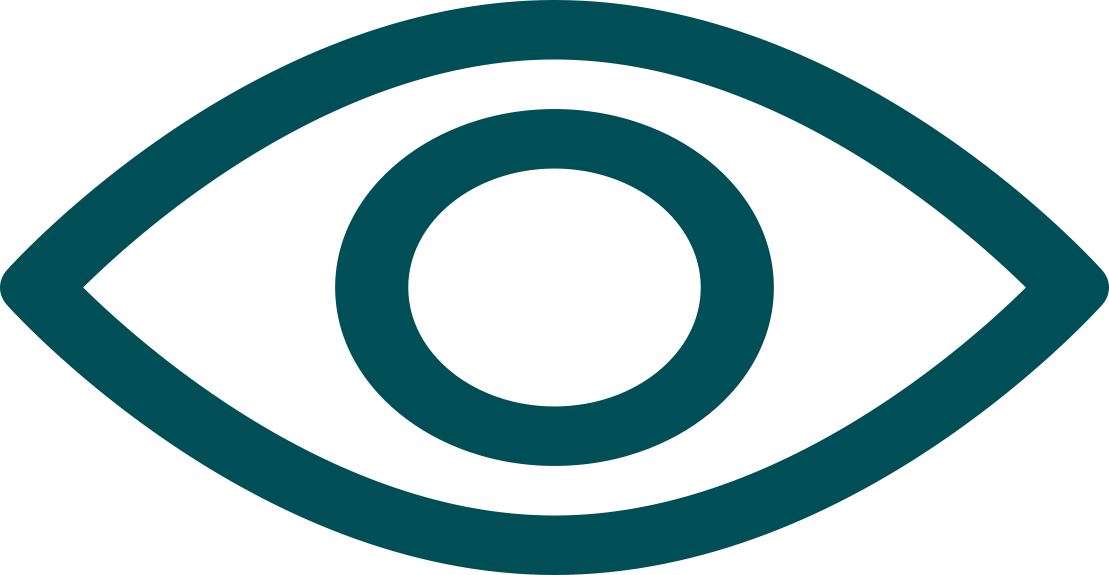 Recommande2022
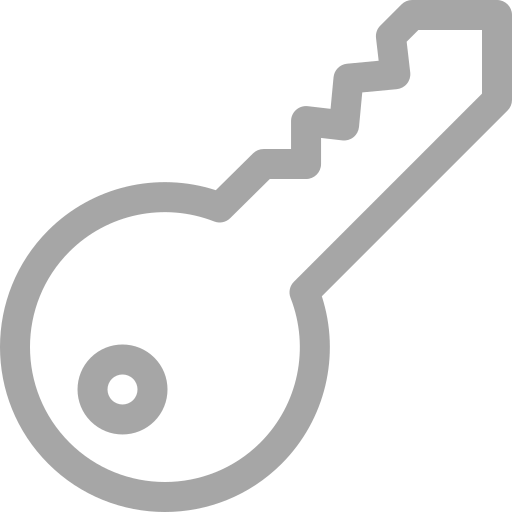 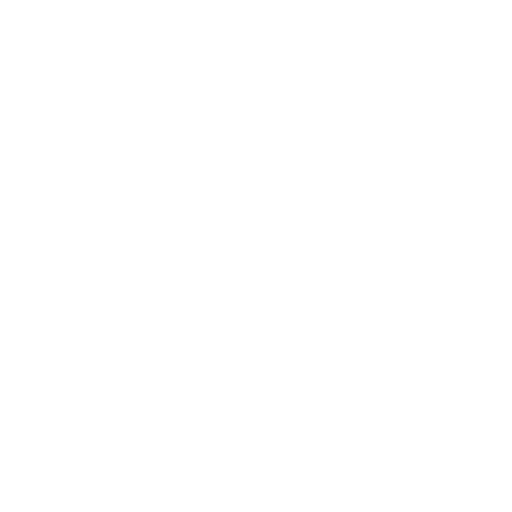 Parcours Utilisateur
0
0
0
7h
8h
9h
12h
14h
16h
18h
20h
22h
23h
Customer Journey
j1		  j2			j3		      j4	  	    j5			  j6			j7		      j8		    j9		         j10		    j11
TimeLine
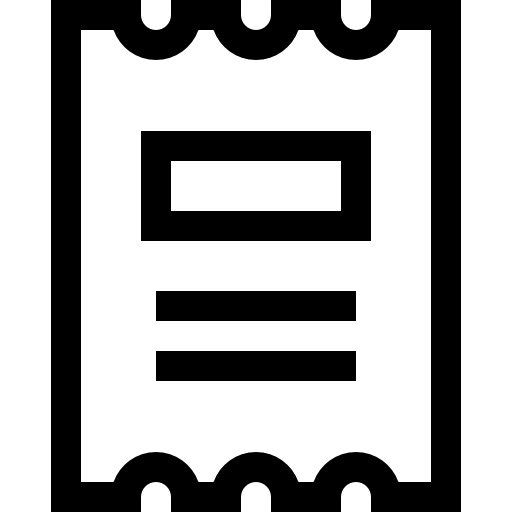 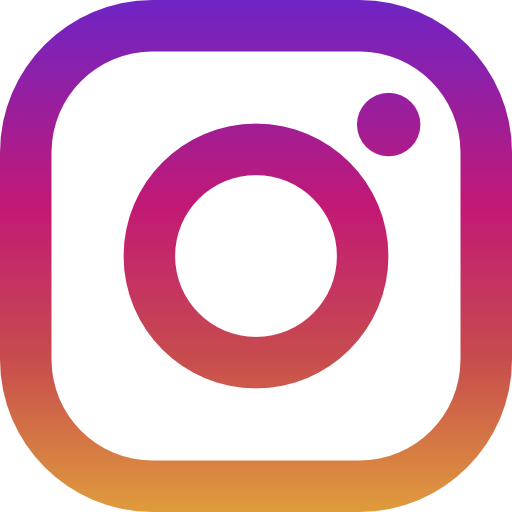 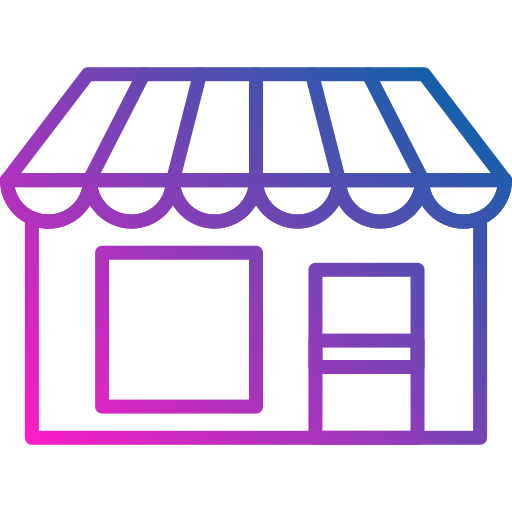 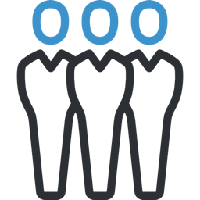 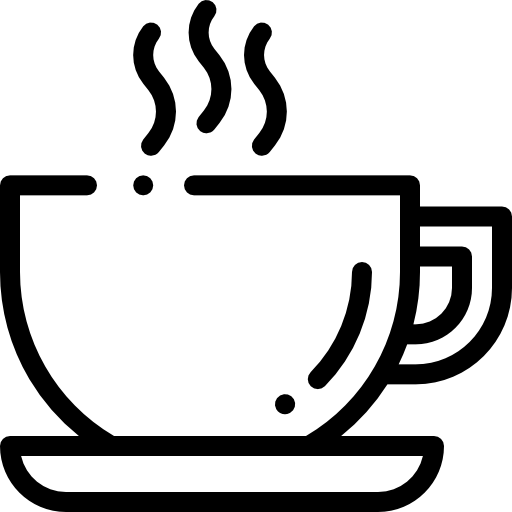 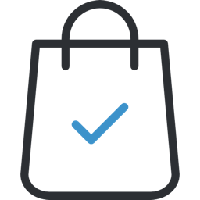 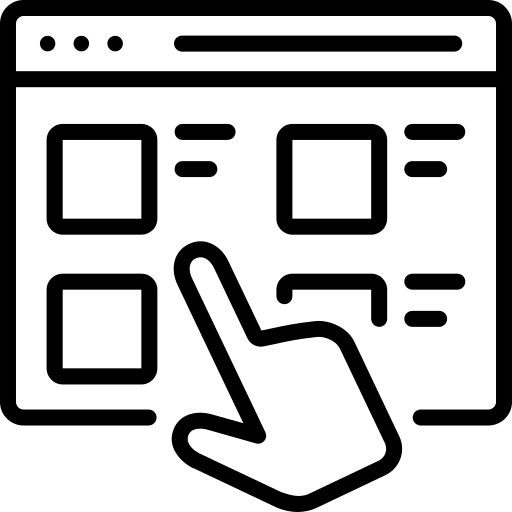 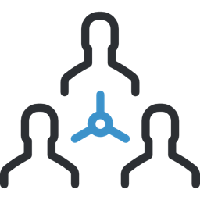 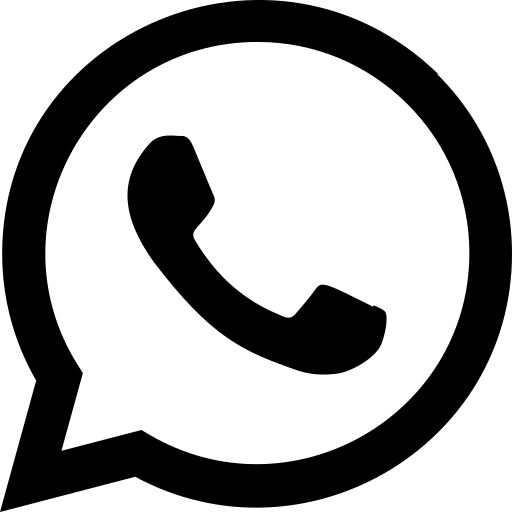 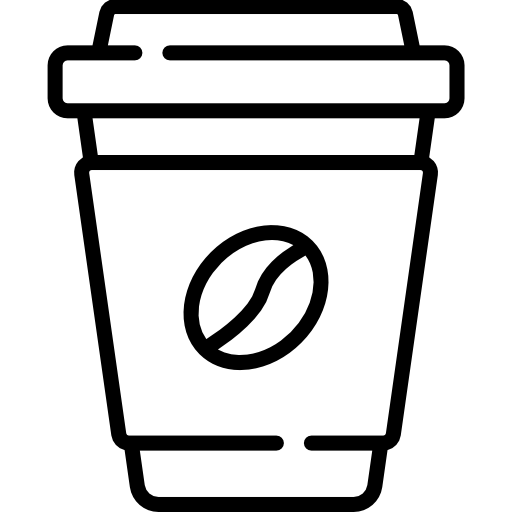 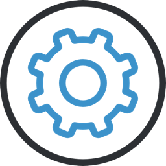 Détail du parcours client
Détail du parcours client
AUDIENCE
PLANNING
planning-marketing
Planning / Plan communication
Planning / Plan communication
STORY
TELLING
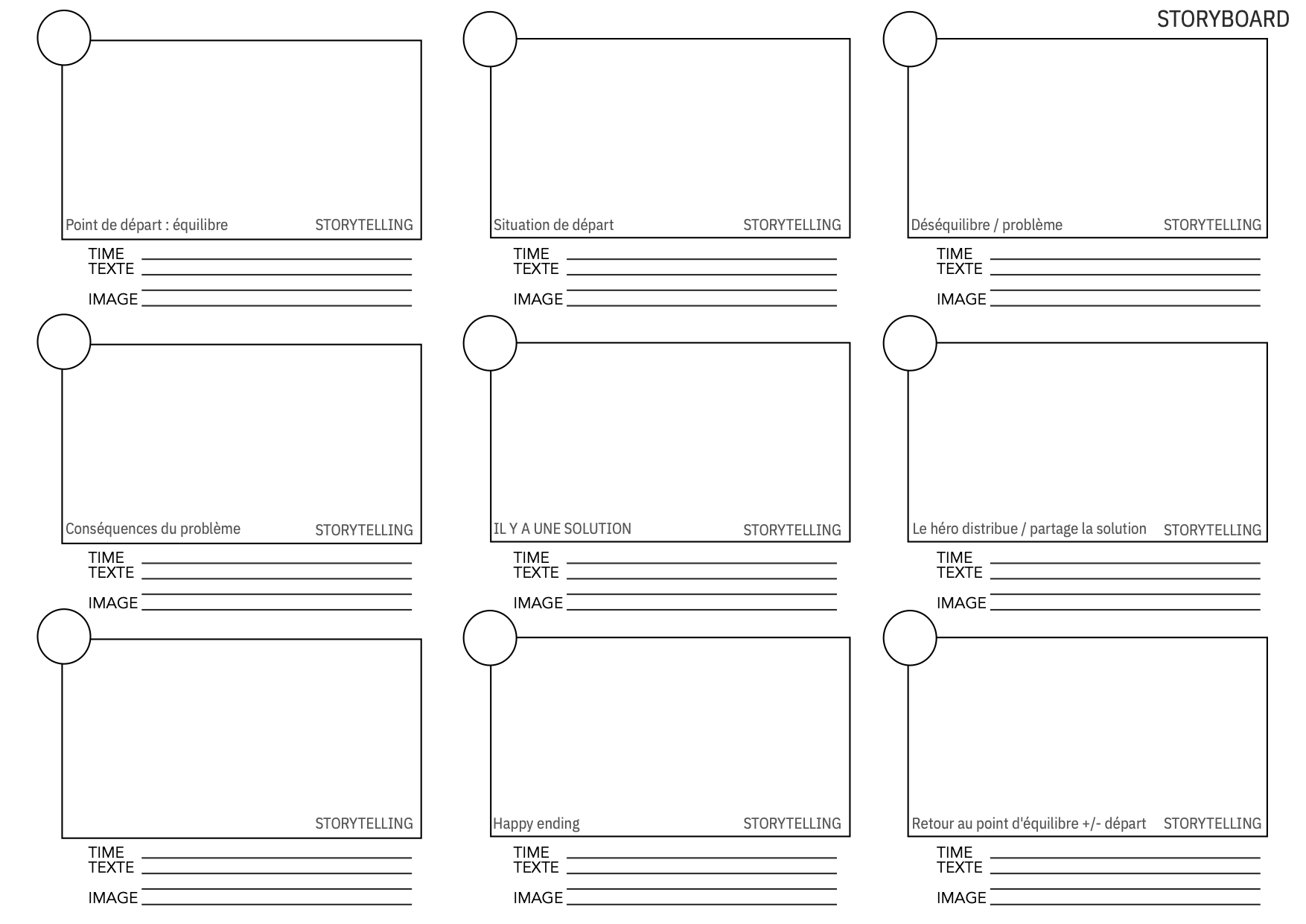 [Speaker Notes: Storyboard]